Developing an Experimental Platform to Create White Dwarf Photospheresin the Laboratory
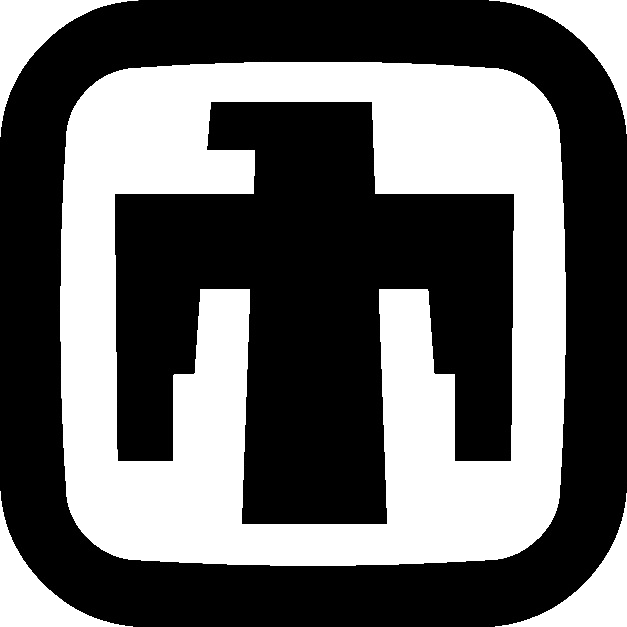 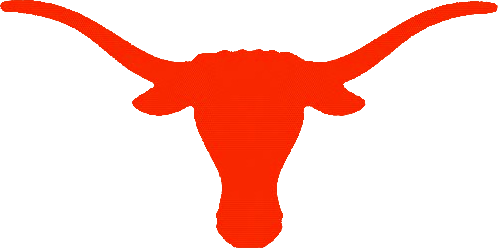 Part of the ZAPP Collaboration;see Montgomery et al. poster
Ross. E. Falcon1,2, G. A. Rochau2, J. E. Bailey2, J. L. Ellis1, A. L. Carlson2, T. A. Gomez1, M. H. Montgomery1, D. E. Winget1, M. R. Gomez2
1University of Texas at Austin, 2Sandia National Laboratories, NM
Gas Cell Design
 Alternate designs include capability to measure emission, absorption and transmission

 Precise total particle number density derived from initial temperature and in situ pressure measurements of gas fill

 Plasma temperature and electron density can be varied by adjusting gas fill pressure
Abstract
We continue to improve upon the laboratory astrophysics experiments to create macroscopic (~9 – 38 cm3) hydrogen plasmas with white dwarf (WD) photospheric conditions (electron temperature and density).  Falcon et al. (2010b) demonstrate the ability to create the plasma and to observe time-resolved spectra throughout its ~400 ns lifetime.  We extend the observations from emission to absorption spectra, improve the design of the experimental platform, and discuss the astrophysical motivations, spearheaded by recent work in WD spectroscopy and atmosphere modeling.
Drawing of gas cell assembly, including face-on (left), side view (center), and cross-sectional view (right). The gold reﬂector (light blue) provides a backlight for the absorption measurements.
Why Perform These Experiments?
 Review Theoretical Work
The spectroscopic line profile fitting technique (e.g., Bergeron et al. 1992) is the most important method of determining WD atmospheric parameters (i.e., Teff and log(g)); its accuracy depends on that of WD atmosphere modeling.  Yet this technique gives a different WD mean mass than atmosphere model-independent methods (e.g., Falcon et al. 2010a) and exhibits severe inconsistencies, particularly at low Teff (e.g., Koester et al. 2009).  Furthermore, the latest advances in modeling (Tremblay & Bergeron 2009) need independent experimental verification.

 Astrophysical Implications
Atmospheric parameters Teff and log(g) are fundamental quantities for all WD astronomy.  The accuracy of these determines the accuracy of all derived parameters (i.e., mass) and dependent studies, such as:
 Determining the age of the Galactic disk (Winget et al. 1987)
 Constraining the physics of crystallization in high-density plasmas (Winget et al. 2009)

 Unique Experiment, Unique Perspective
The large x-ray source produced at Sandia’s Z facility (see Matzen et al. 2005) allows us to create a plasma at WD photospheric conditions that is macroscopic (to achieve the necessary optical depths) and quiescent (to minimize hydrodynamic motion), unlike previous experiments.  Also, we are observing the time evolution of a radiation-driven plasma, which is interesting not only from an astrophysical perspective but for study of fundamental atomic processes as well.
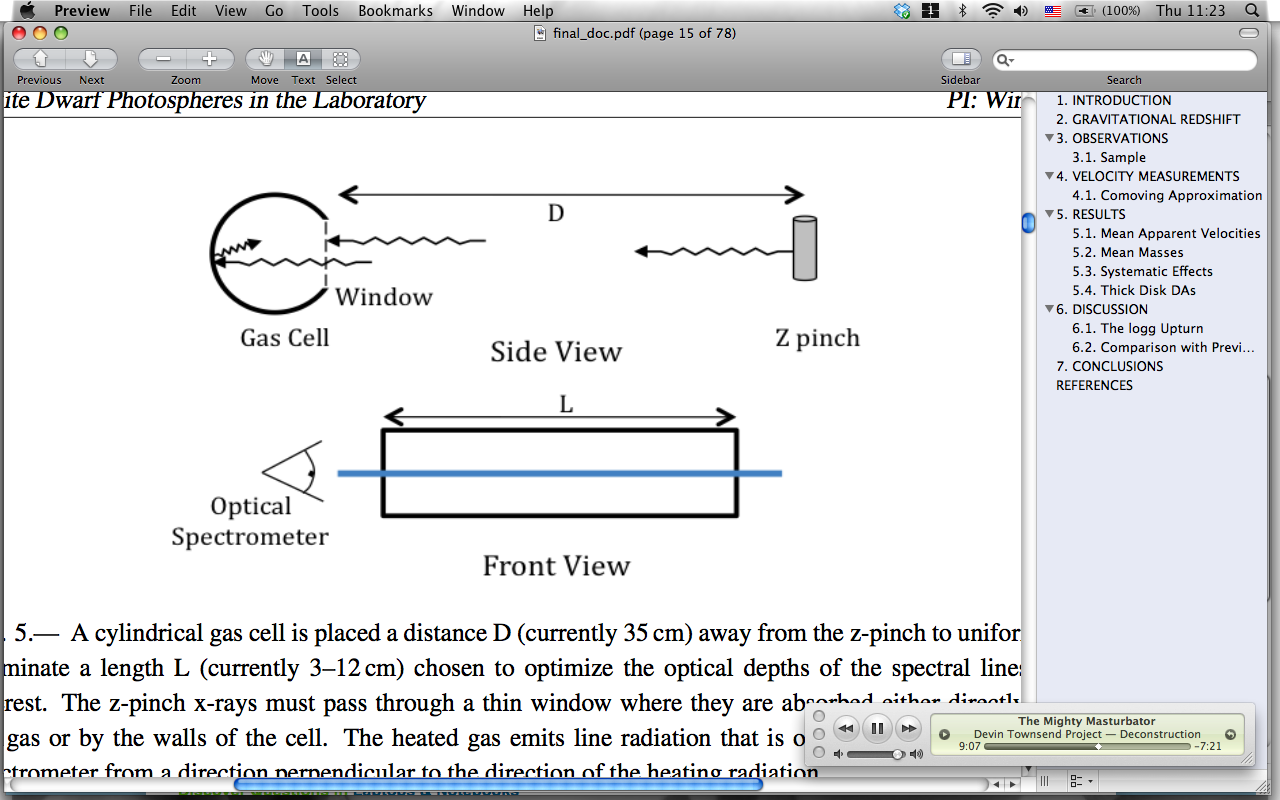 Data Acquisition
 1 m focal length Czerny-Turner spectrometer and streak camera with micro-channel plate intensifier outputting to Kodak TMAX 400 film
 ~10 Å resolution with coarsest grating
 <1 ns temporal resolution
 Two systems to observe multiple lines of sight
 Fiberoptics deliver light away from harsh radiation environment of experiment to isolated spectrometer systems
A gas cell is placed a distance D (~35 cm) away from the z-pinch x-ray source to uniformly illuminate a length L (3 – 12 cm) chosen to optimize the optical depths of the spectral lines of interest.       X-rays pass through a Mylar window and are absorbed by the walls of the cell.  The walls re-emit the radiation to heat the hydrogen gas, which we observe along a perpendicular line of sight.
Streaked absorption spectrum of hydrogen plasma produced at Z showing Balmer lines.
References
Notes
 We have demonstrated the ability to create a hydrogen plasma at WD photospheric conditions
 Preliminary line profile fits using Vidal-Cooper-Smith theory yield electron temperature Te~1 eV (~12,000 K) and density ne~1017 cm-3
 Emission line shape data agree well with that from plasma arc experiments of Wiese et al. (1972)
Bergeron et al. 1992, ApJ, 394, 228
Falcon et al. 2010a, ApJ, 712, 585
Falcon et al. 2010b, AIP Conf. Proc., 1273, 436
Koester et al. 2009, J. Phys. Conf. Ser., 172, 012006
Matzen et al. 2005, Phys. of Plasmas, 12, 055503
Tremblay & Bergeron 2009, ApJ, 696. 1755
Wiese et al. 1972, Phys. Rev. A, 6, 1132
Winget et al. 1987, ApJ, 315, L77
Winget et al. 2009, ApJ, 693, L6
Absorption spectrum of hydrogen plasma from one experiment divided by backlighter continuum from another experiment with no gas fill to produce transmission spectrum. Integrated over 200 ns of streak. The preliminary fit using Vidal-Cooper-Smith line-broadening theory gives ne = 5.8 x 1016 cm-3.